?
?
Welk plaatje weg?
En leg ook uit waarom!
5. Welk plaatje kan weg?
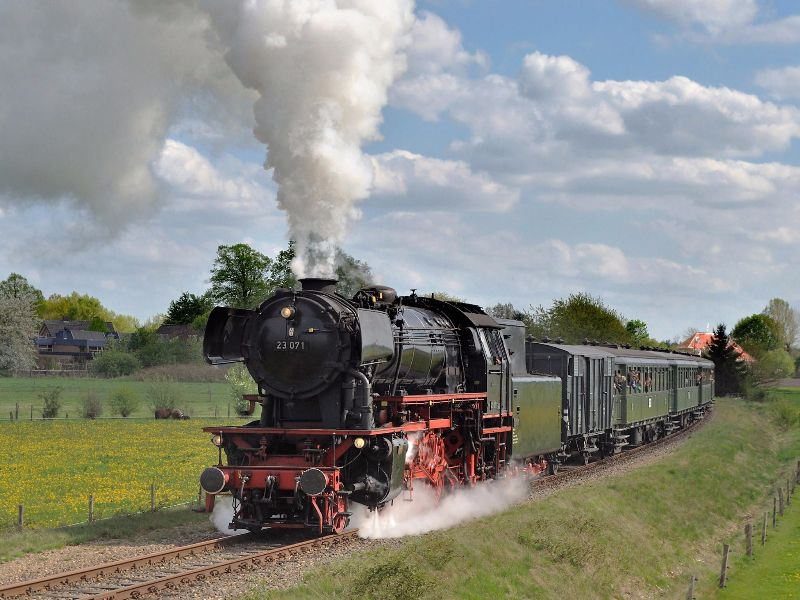 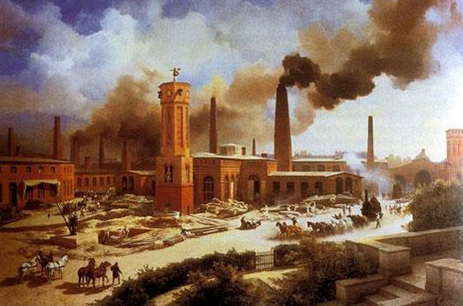 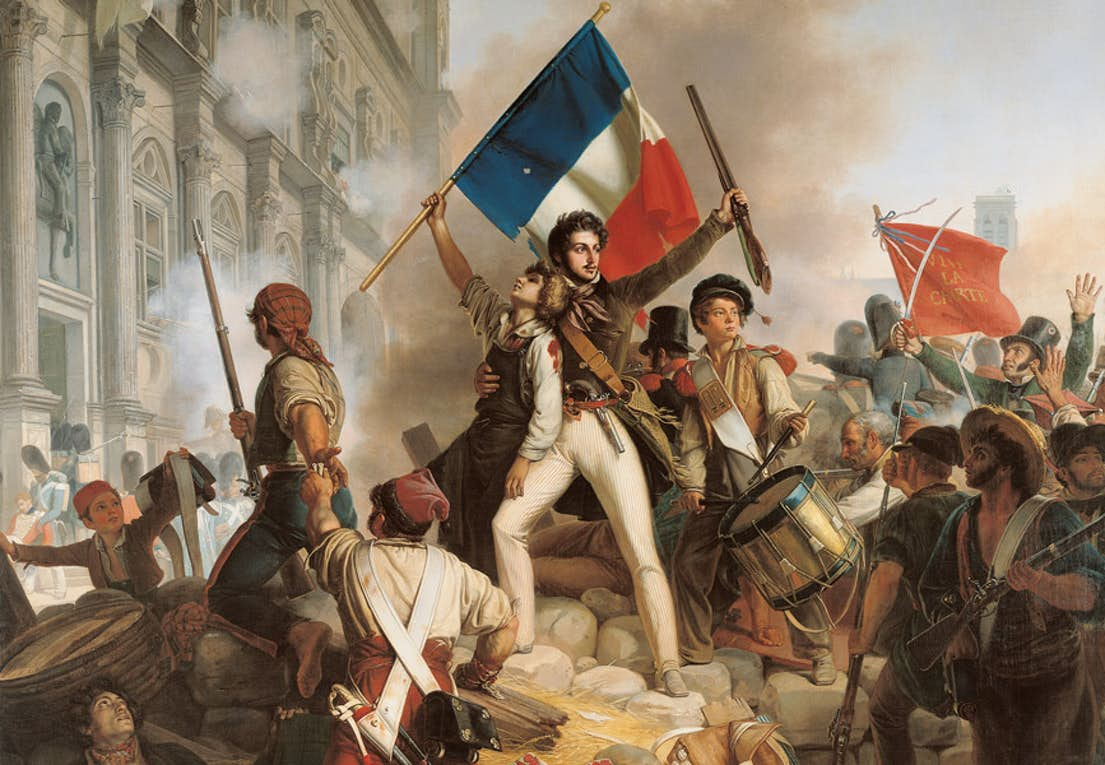 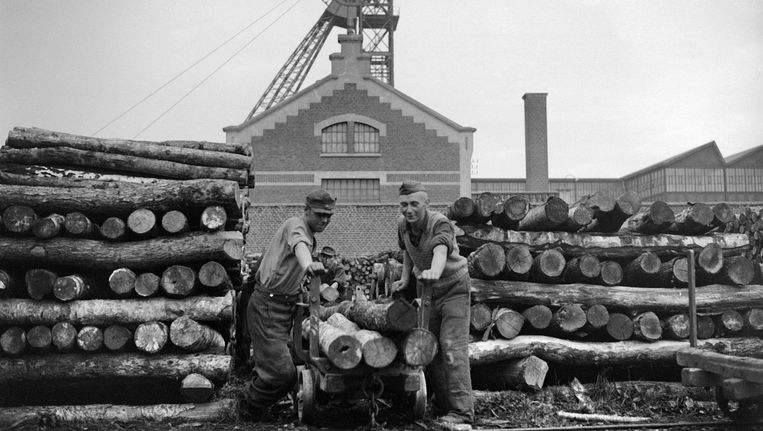 Dit plaatje kan weg
Omdat dit een plaatje is over de Franse Revolutie.

De andere drie plaatjes gaan over de Industriële Revolutie.
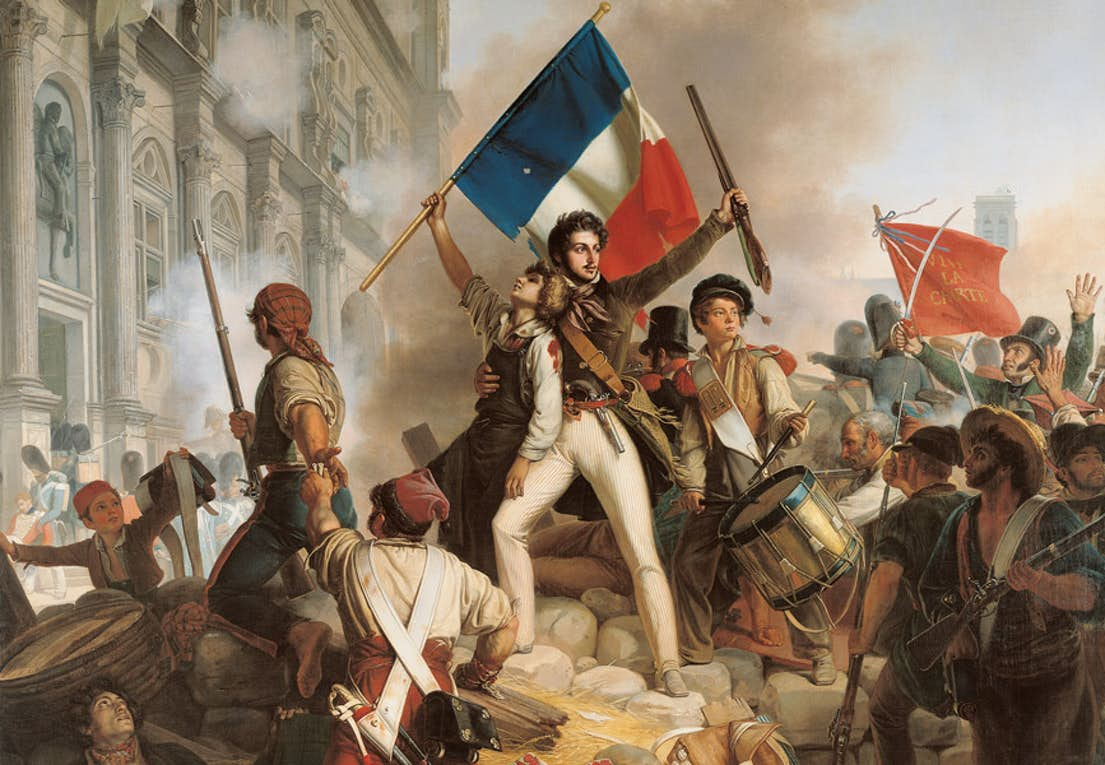 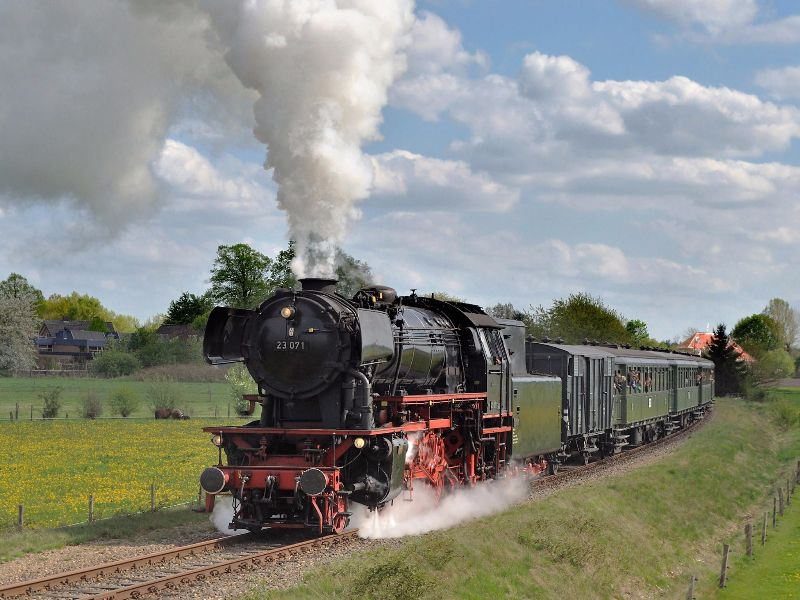 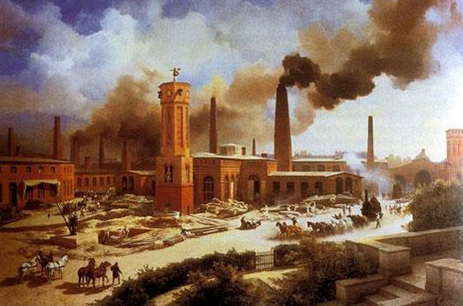 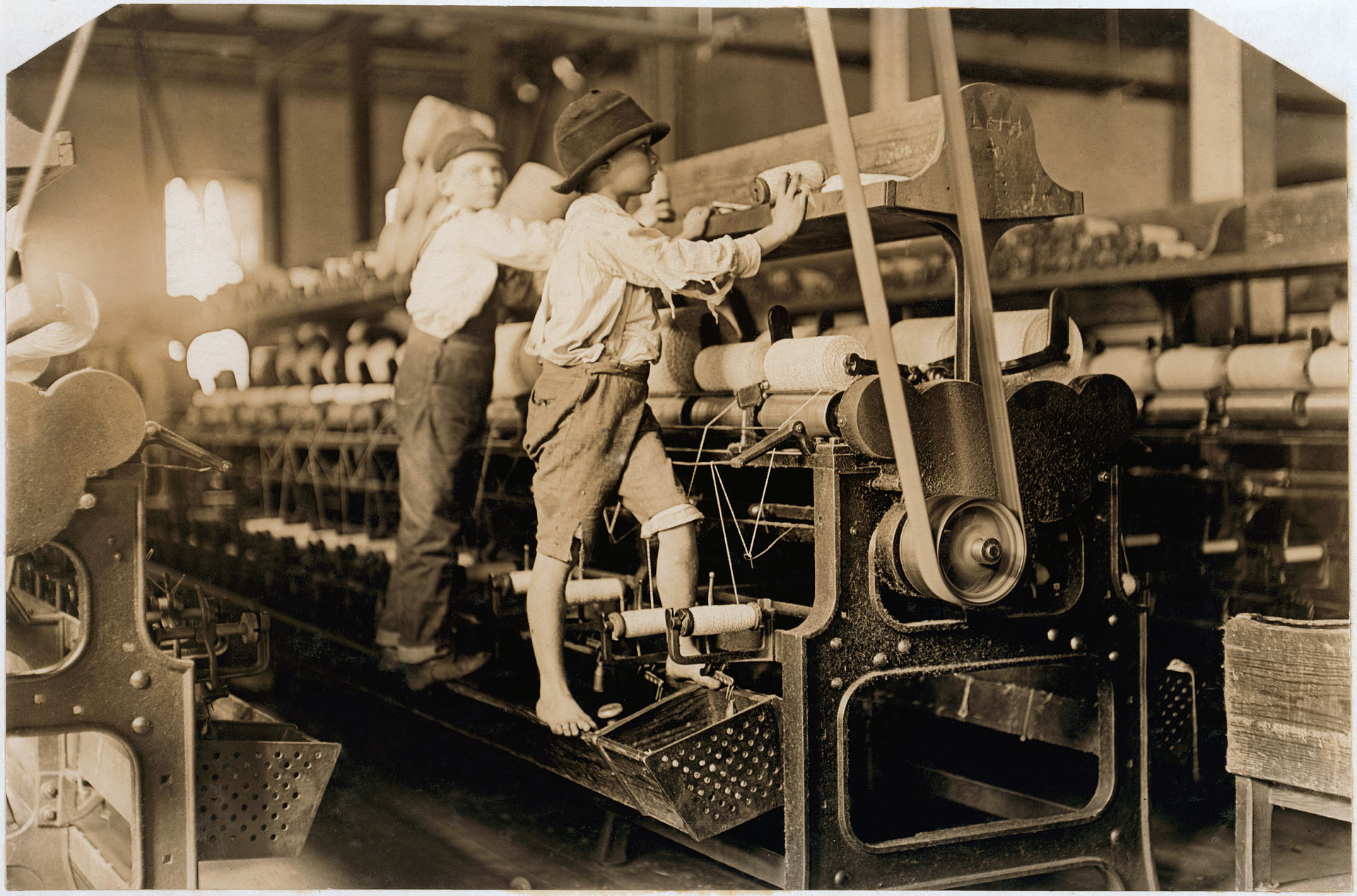 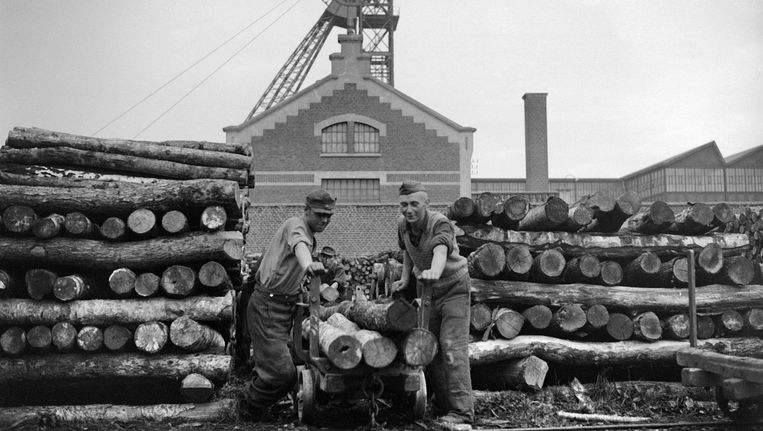 Maar dit plaatje kan ook weg
Omdat deze uitvinding een positief gevolg is van de Industriële Revolutie.

De andere drie plaatjes zijn negatieve gevolgen (vervuiling, oorlog, kinderarbeid)
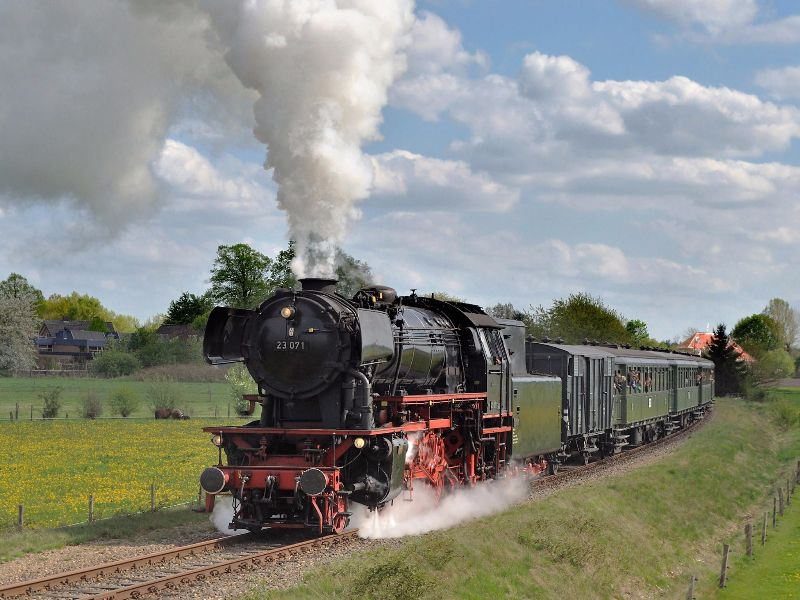 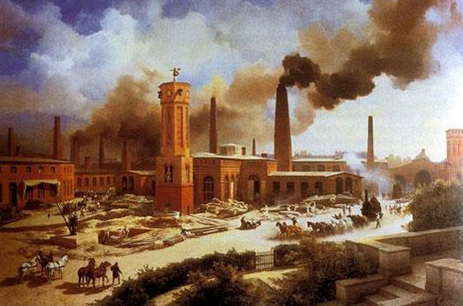 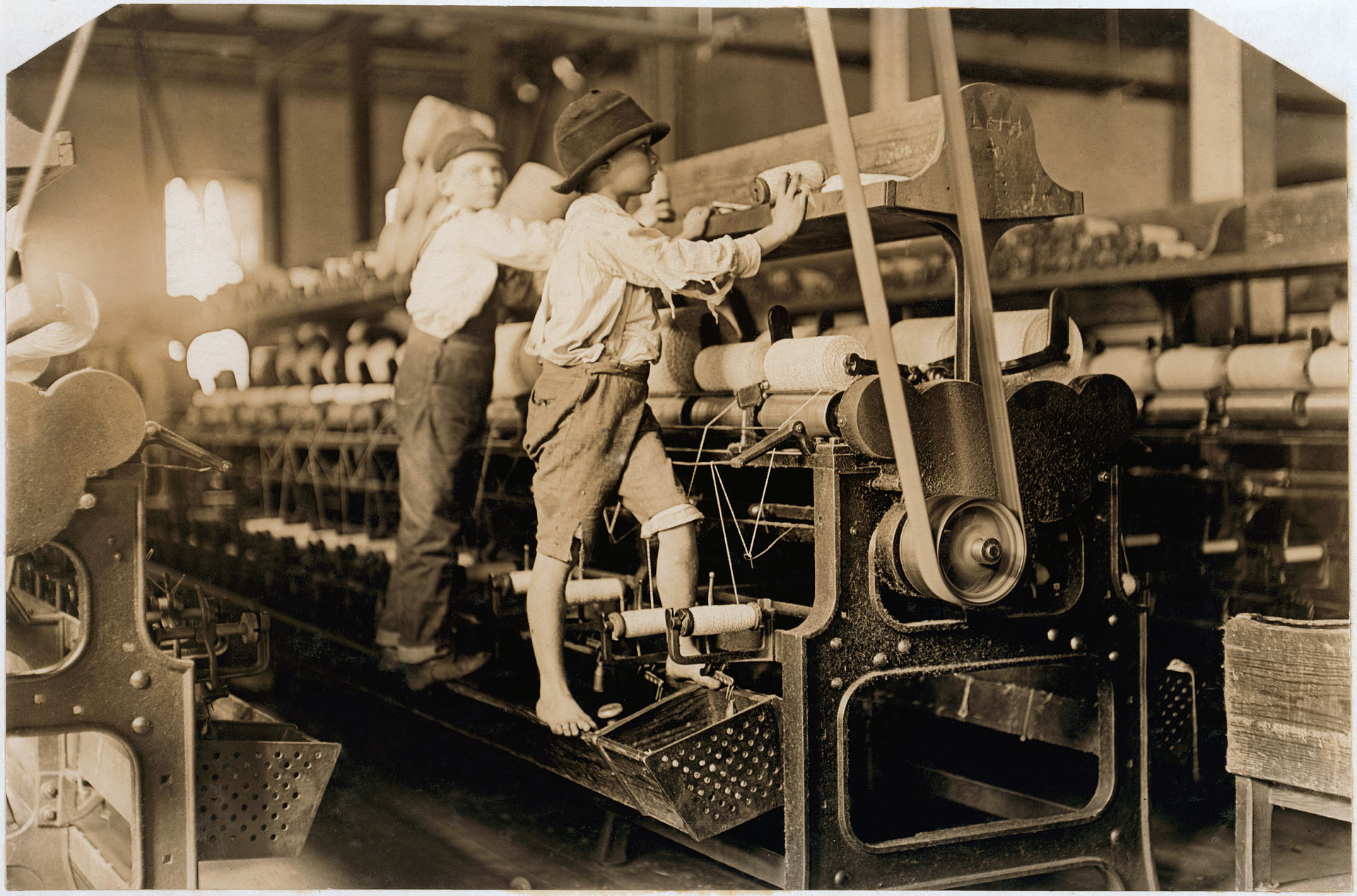 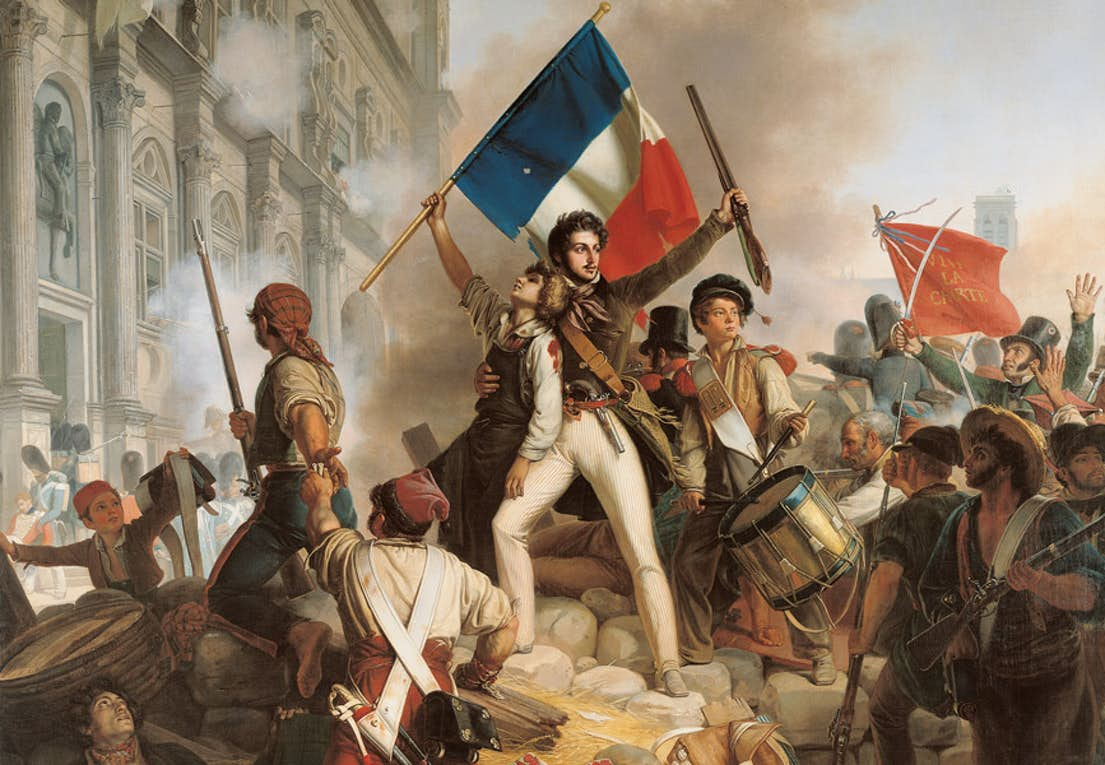 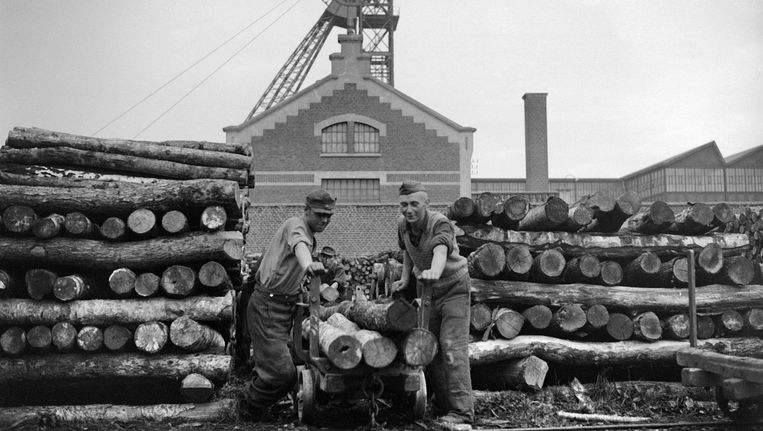